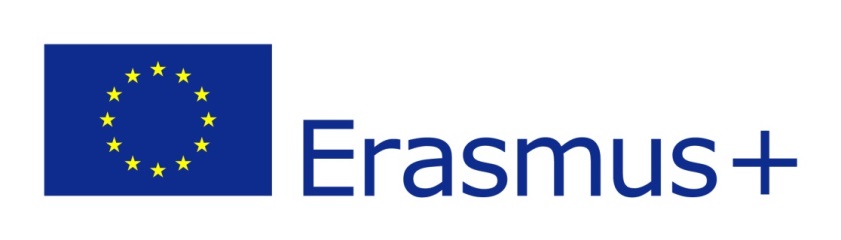 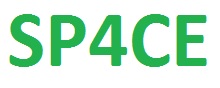 Activities, experiences in creativity and enterpreneurship support
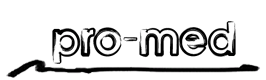 anka.grabowska@gmail.com
The main activities
Organising workshops, trainings, meetings, seminars          in the intergenerational teams.
Developing innovative ICT-based educational content, services and practice.
Supporting mobility of adults and youth.
Improving the quality of learning and strengthening   co-operation between educational organisations.
Developing e-courses, e-workshops Learning Management System based.
Enabling older people have an access to adult education.
Lifelong Learning for All
Authorised Traning Centre at Gdańsk University of Technology  (established in 1995)                                                     http://acsa.pg.gda.pl/
Making Adult Teaching Useful, Relevant and Engaging  http://matureproject.eu/ 
Forage for later-life learning: Building on European experience                                           http://www.foragenetwork.eu/en/                          http://forage.elwg.eu/
24 hours online services                                       http://blanka.moodle.pl                             http://utw.moodle.pl/                            http://jatobym.moodle.pl
Example of Creativity – City Games (1)http://jatobym.moodle.pl
Example of Creativity – City Games (2)http://utwpg.gda.pl/2014jatobym/gra-miejska-Zaspa-Przymorze-Park-Reagana-bez-odpowiedzi-30-10-2014.pdf
Example of Creativity – City Games (3)http://utwpg.gda.pl/2014jatobym/dokumentacja-zdjeciowa-gry-miejskie.pdf
ACSA PG established in 1995
Example courses in Moodle
Resources in http://www.e-mentor.edu.pl/
Contact with Starter =Space, Knowledge, Networkinghttp://www.inkubatorstarter.pl/
Introducing  platform http://jatobym.moodle.pl
Registration at http://jatobym.moodle.pl
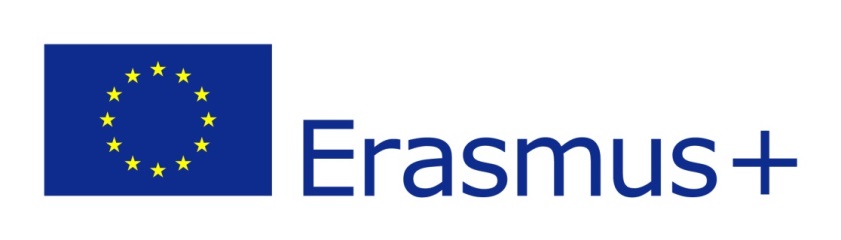 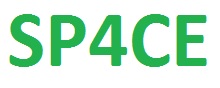 Thank you for your attention
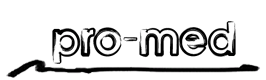